Научно-патриотический проектЛюбимый мой город-Заводоуковск
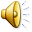 Воспитатель:
Коркина Анна ЕвгеньевнаДети старшей группы № 3 Детский сад «Золушка»

г. Заводоуковск 2015 г.
Участники проекта:
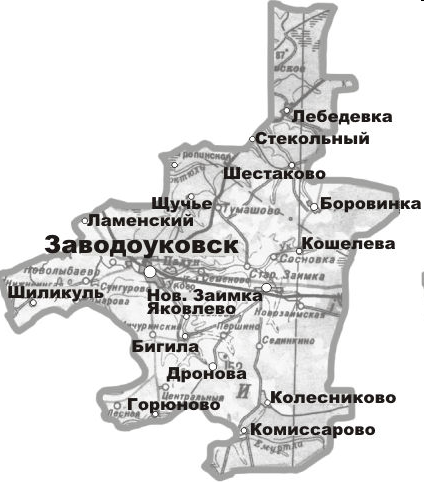 педагог старшей группы;
дети старшей группы;
родители. 


 Проект реализуется в сотрудничестве с музеем г. Заводоуковска, библиотекой, учреждениями культуры.
Цель:
Узнать историю возникновения нашего города.
Задачи:
дать знания детям о родном городе: история, символика, достопримечательности;
познакомить  с именами тех кто прославил город;
познакомить детей с рекой УК, её расположением на карте;
воспитывать у детей гражданские чувства, чувство любви к родному городу;
закрепить знания о знакомых улицах, где находится дом, детский сад, пути следования от дома до детского сада;
развитие бережного и созидательного отношения к городу (достопримечательности, культура, природа).
Что мы делали:
Знакомство с историей города на основе материалов краеведческого музея;
Экскурсия по городу;
Беседы «Заводоуковск – мой родной город», «Где работают наши родители», «Улицы, по которым мы ходим».
Экскурсия к памятнику воинам ВОВ;
Рисование на тему «Мой город»;
С /ролевые игры «Путешествие по городу» ;
НОД: «Город, в котором мы живём», «Улицы родного города»;
 Изготовление дидактических игр «Собери правильно», «Улицы города»;
Оформление альбомов: «Достопримечательности нашего города», «Где мы любим отдыхать». 
Подбор книг на тематику, создание библиотеки в группе, создание видеотеки «Мой город»;
Разучивание песен «С чего начинается Родина?», «Край, в котором ты живёшь».
Любимый город - Заводоуковск
расположен на притоке Тобола – реке Большой Ук (Ук происходит от татарского слова «стрела») и находится в 96 км от его областного центра – города Тюмени.
Первые люди появились на Заводоуковской земле более шести тысяч лет назад. Это были древние Угры - рыболовы и охотники. Летели над нашей землёй тысячелетия, проносились по ней племена и народы. Были среди них и представители интереснейших культур, которые до сих пор привлекают к себе внимание археологов всего мира.
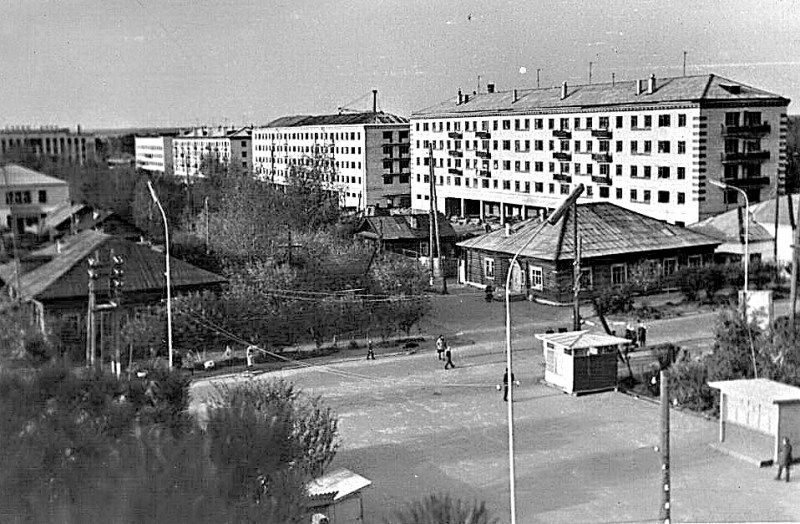 В 2010 году Заводоуковск отметил двойной юбилей – 50-летие города и 45-летие района. Современный Заводоуковск – один из молодых, красивых и динамично развивающихся городов Тюменской области.
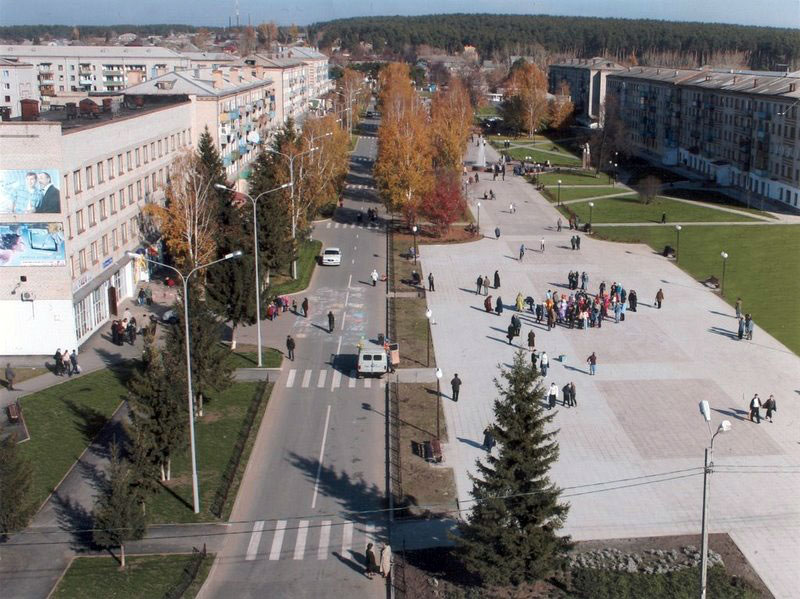 .
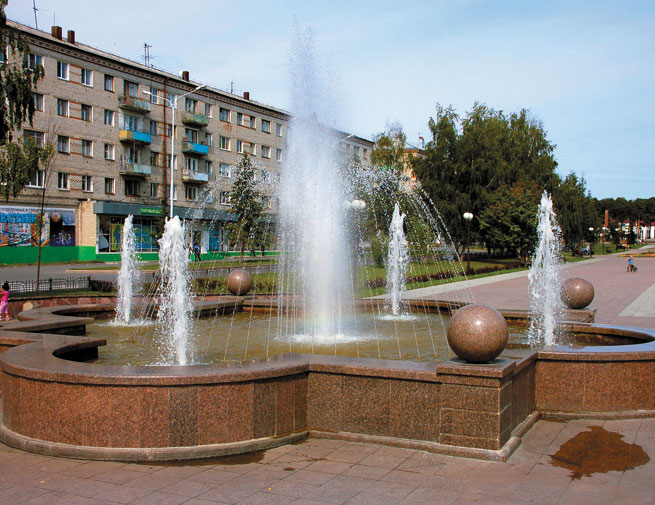 Экскурсия по городу Заводоуковску
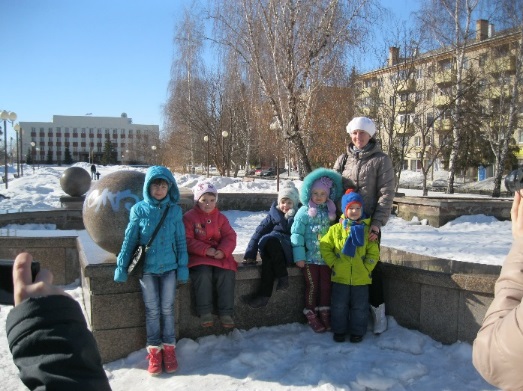 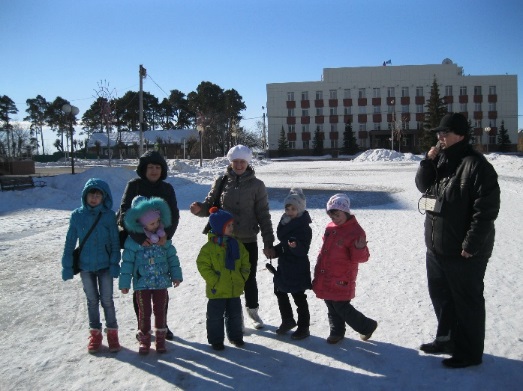 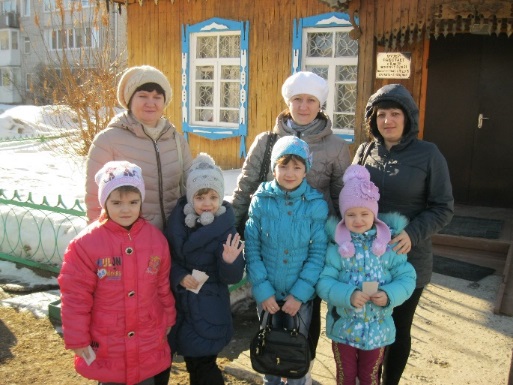 Свято-Георгиевская церковь
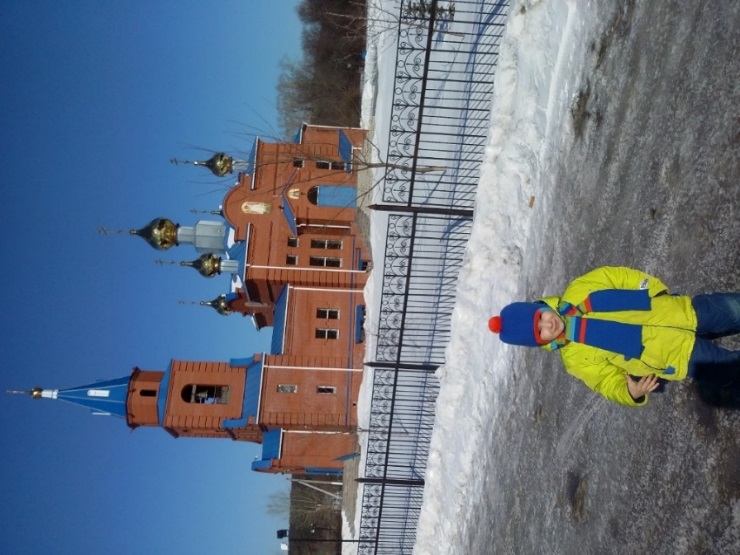 Герб нашего города
Лазоревый (синий) цвет гербового поля символизирует простор, благородство как свойство души, а также, мирный труд.В качестве гласной эмблемы присутствуют стрелы – «УК» - стрела, также косвенное указание на охотничьи традиции, как следствие богатства животного мира территории района.Мельничное колесо символизирует обилие хлебов и их переработку. Историческая связь: Ялуторовск, в свое время получил серебряное мельничное колесо в герб как признание богатства уезда водяными мельницами, в чем значимую роль сыграло наличие большого числа таковых на территории нынешнего Заводоуковского района, в то время входившего в Ялуторовский уезд.Знак aqua vita (аква вита) – символ спирта – спиртовое производство, обусловленное кристально чистой и мягкой водой родниковых ключей реки Ук, явилось основным фактором развития села Уковского в город Заводоуковск.
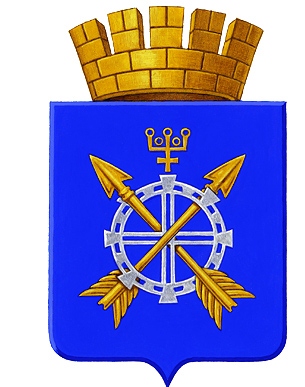 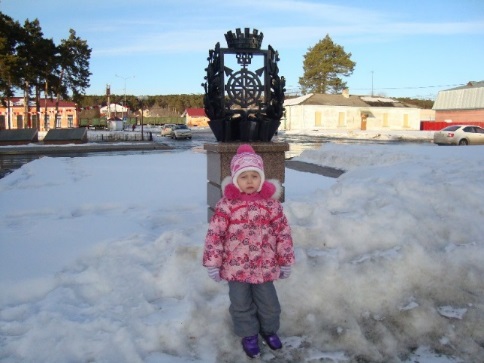 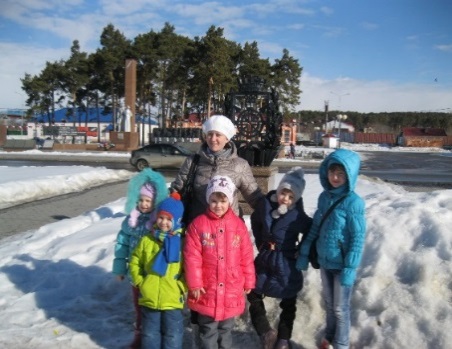 Экскурсия к памятнику воинам ВОВ
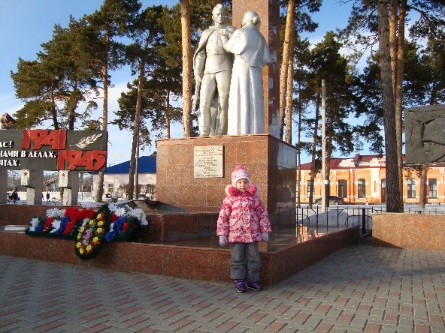 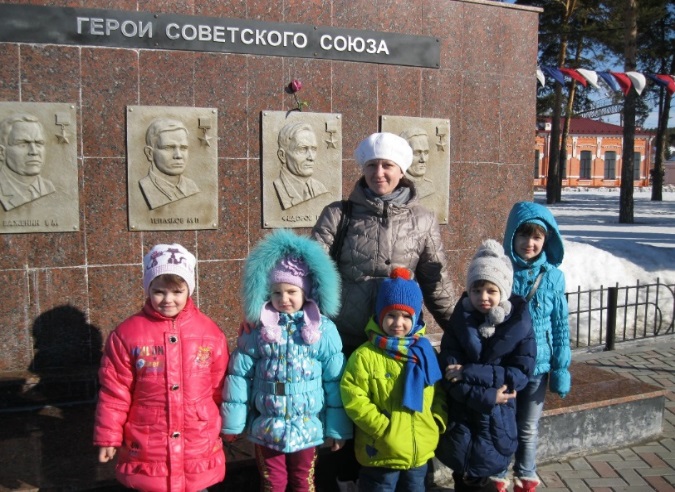 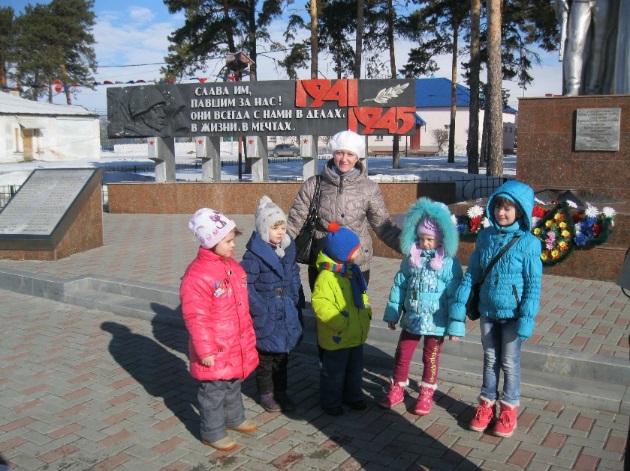 «Где мы любим отдыхать»
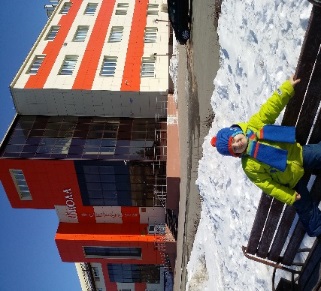 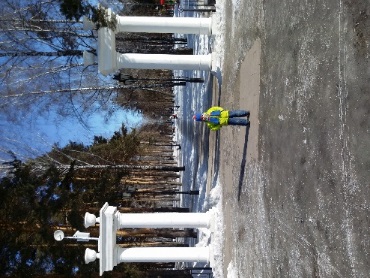 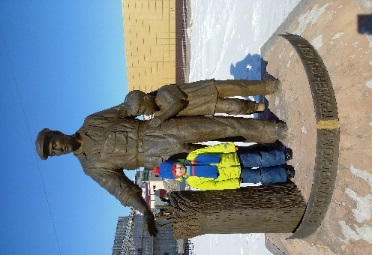 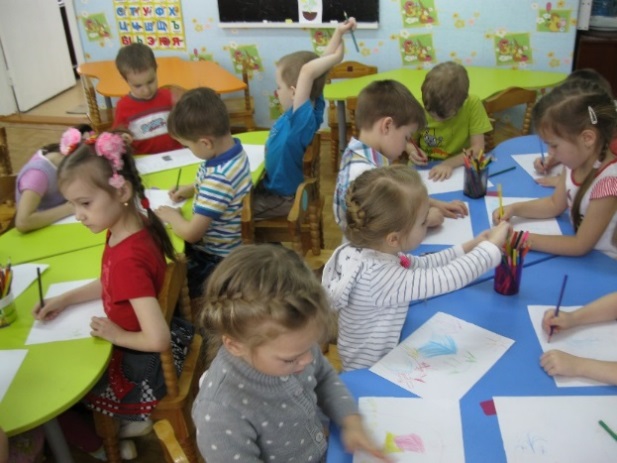 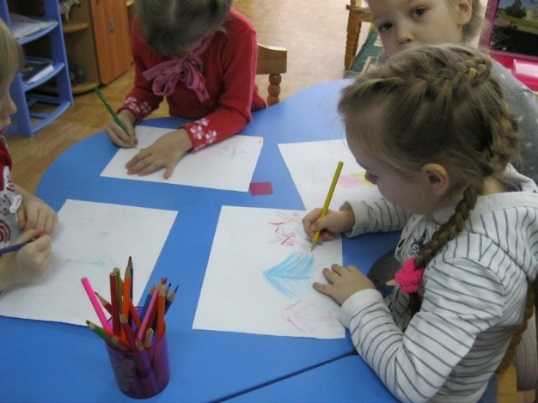 Рисование на тему «Мой город»
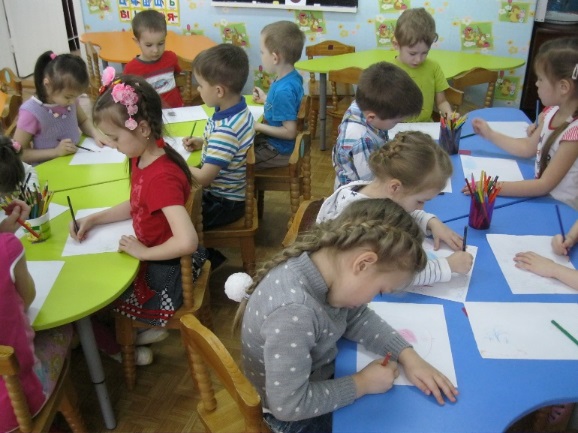 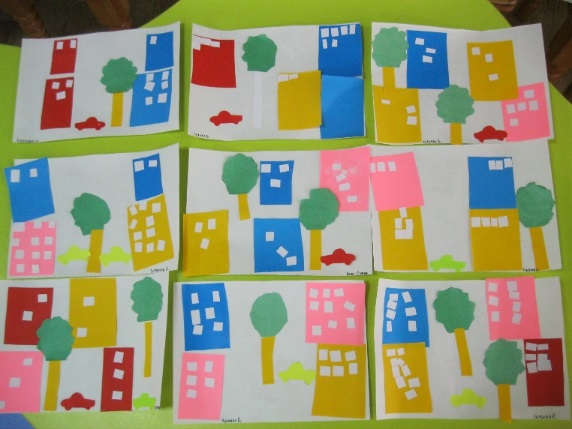 Аппликация 
«Улицы нашего города»
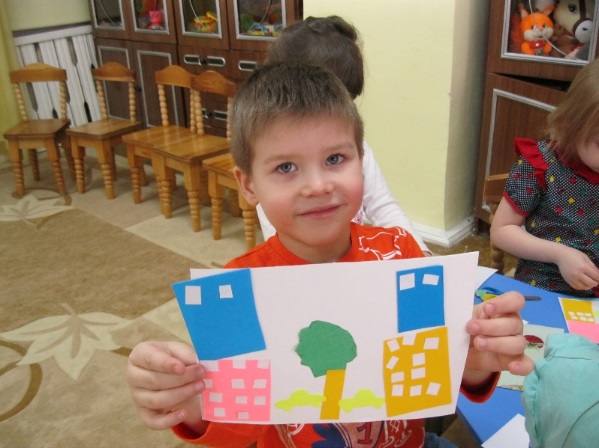 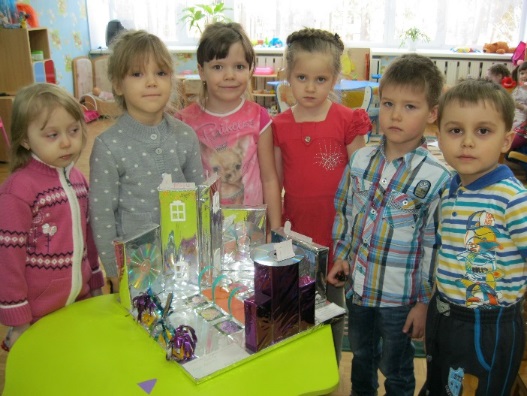 «Город моей мечты»
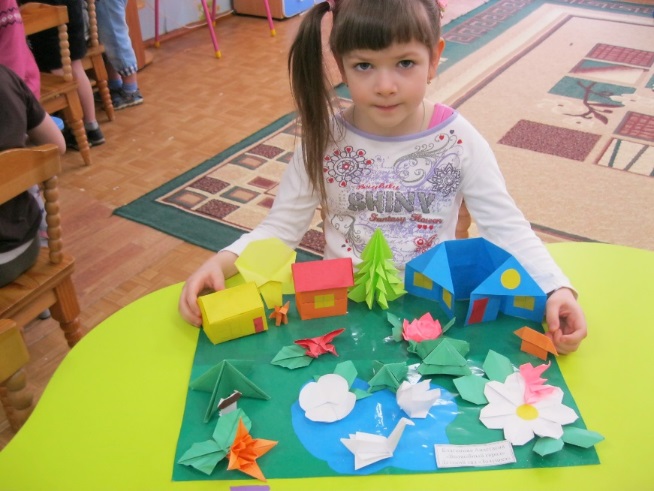 «Сказочная страна»
Сюжетно ролевая игра «Путешествие по городу»
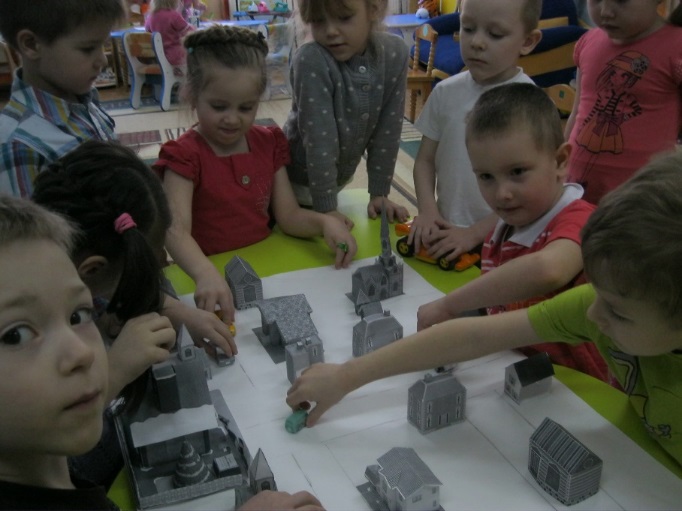 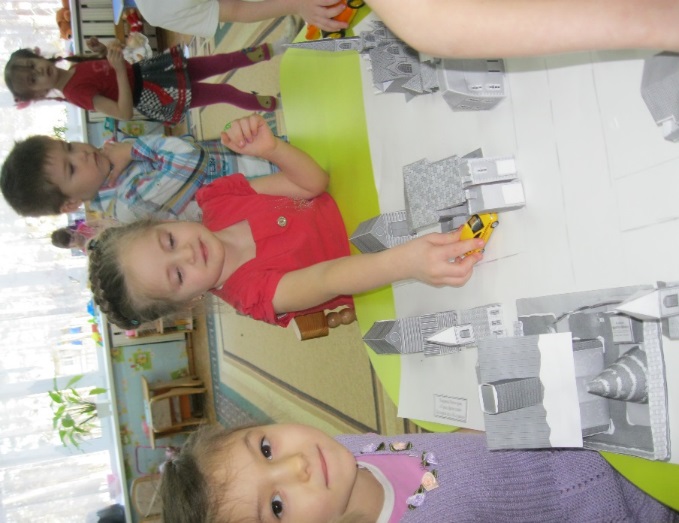 Экскурсия в «Центр зимних видов спорта « Сосновый бор»
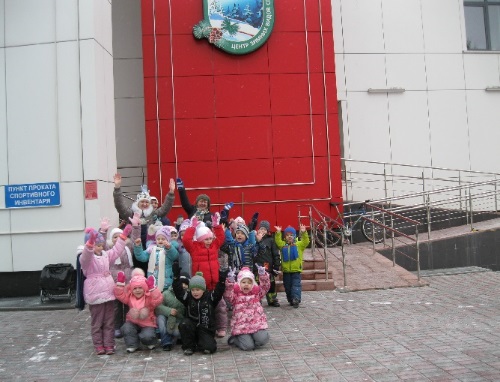 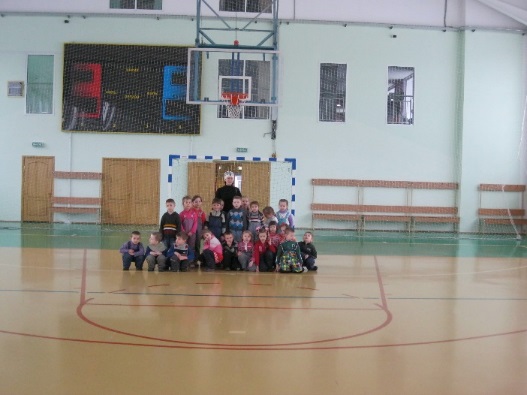 Спасибо за внимание!